Cinema & Theatre in London
8th GRADE
Answer the questions:
Устно ответить на вопросы.
1) Do you like going to the cinema?

2) How often do you go to the cinema?

3) When did you go to the cinema last time?

4) Do you like going to the cinema alone or with your friends?

5) What kinds of films do you like to watch?

6) Do many people go to the cinema nowadays?
     Why or Why not?
Name the Genres.
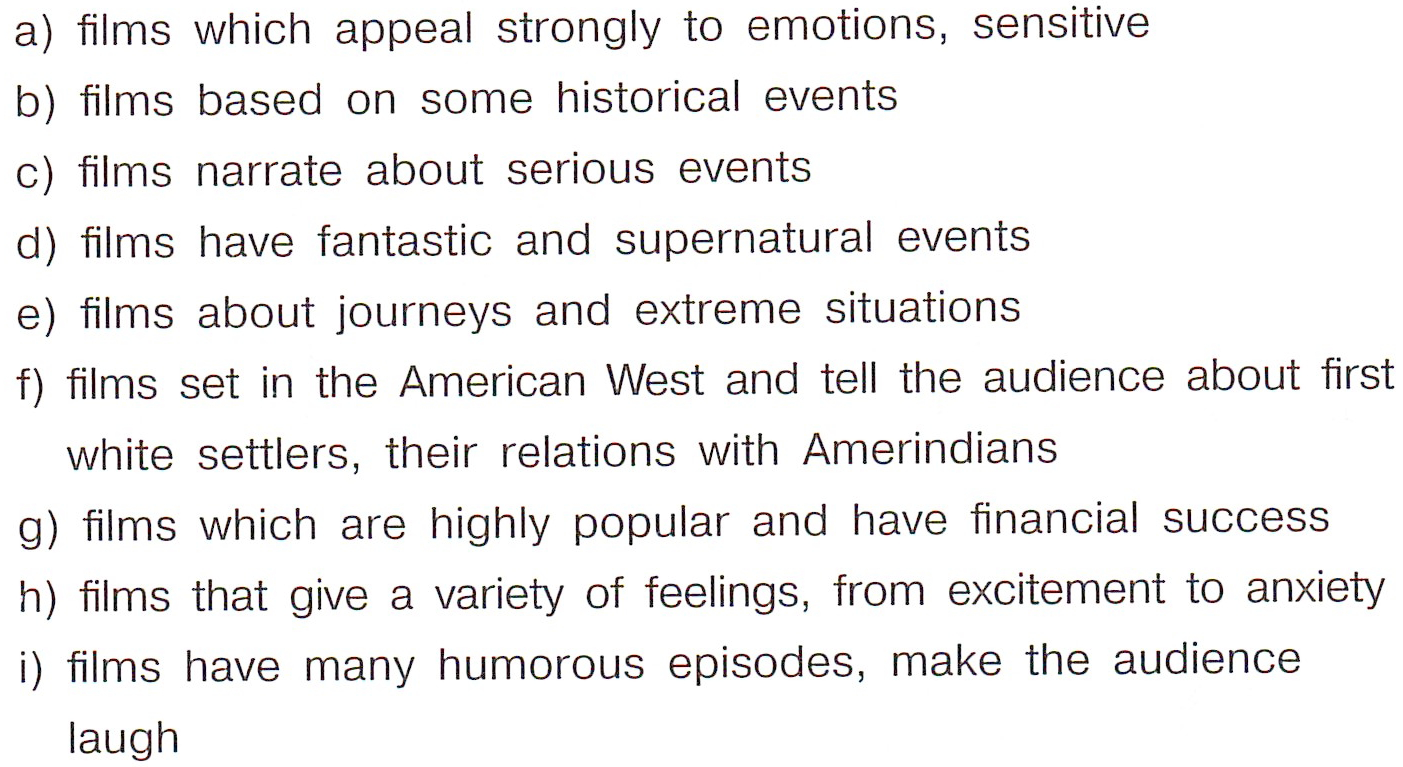 Name the Genres.
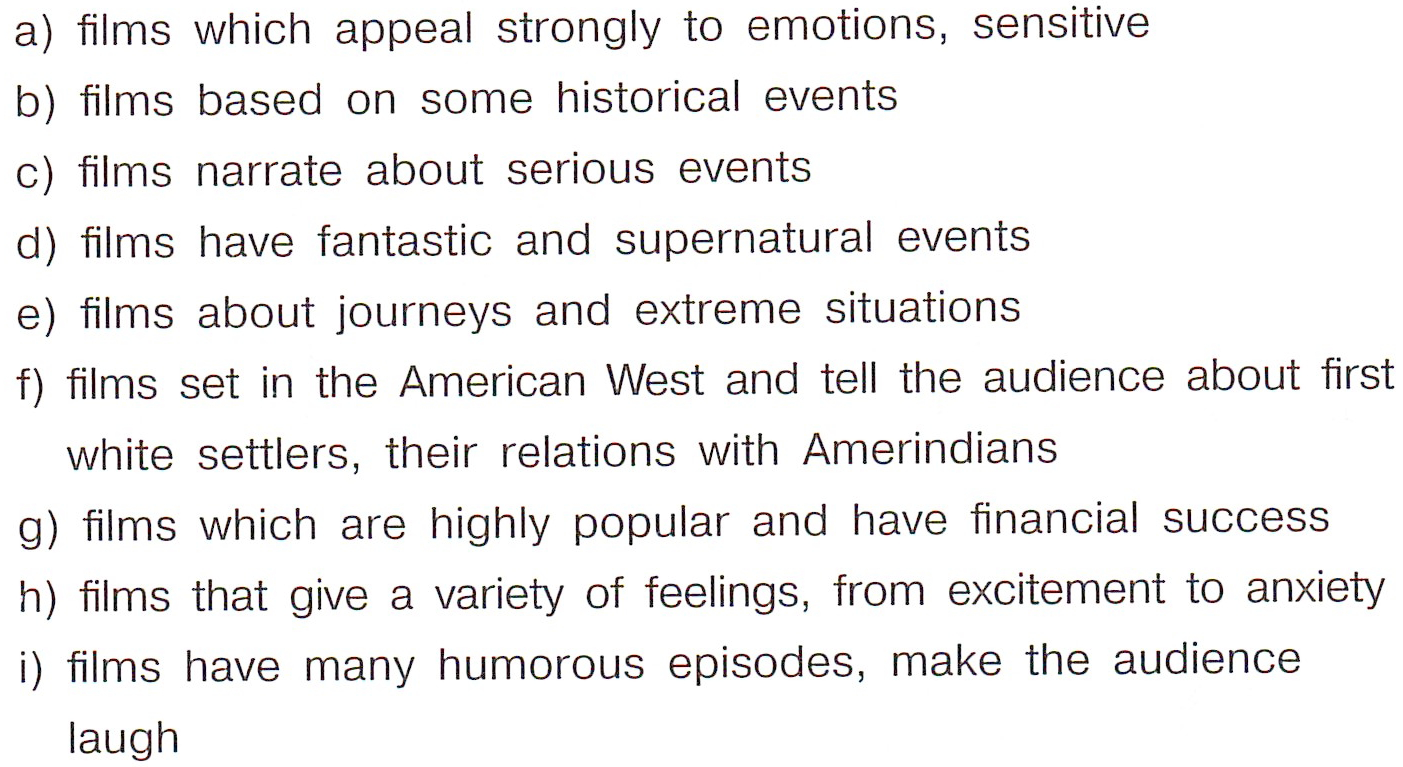 Name the Genres.
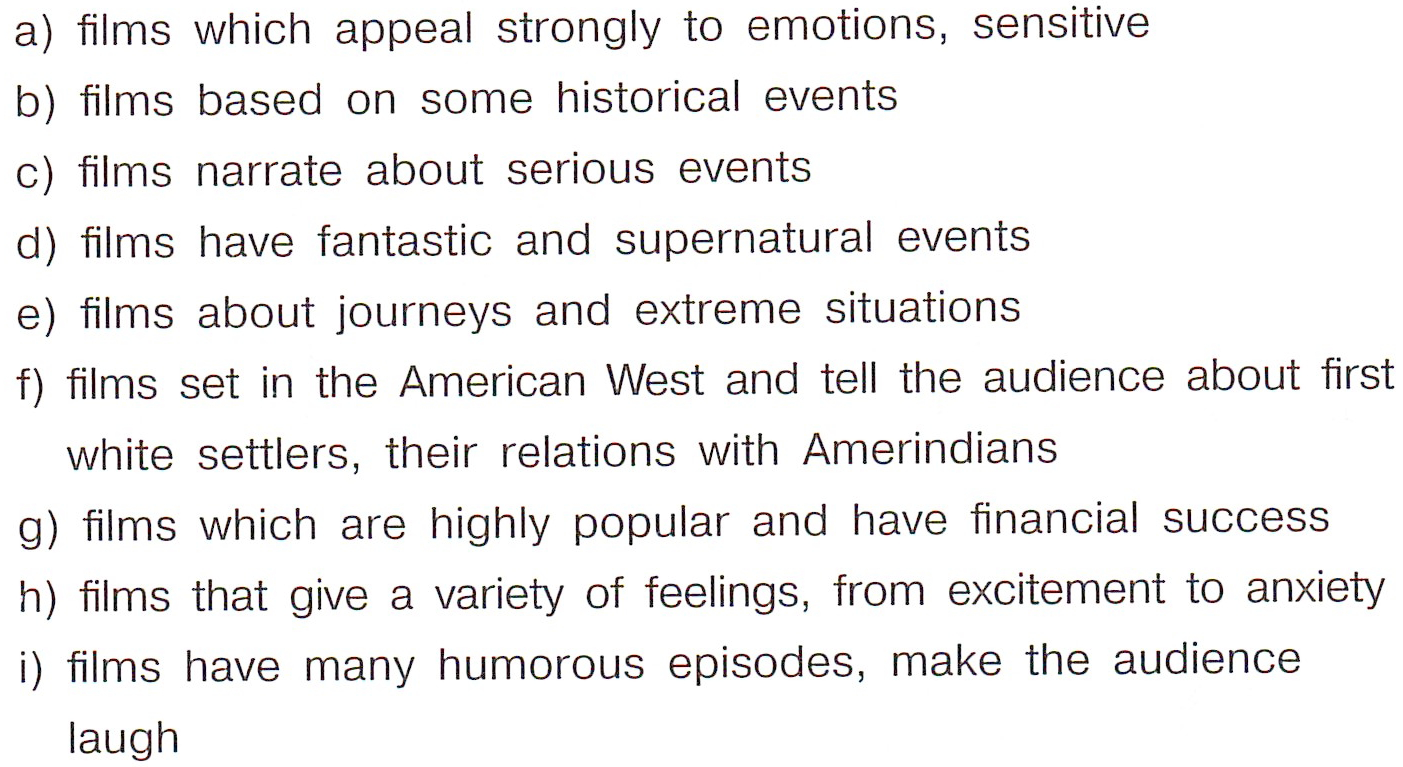 Name the Genres.
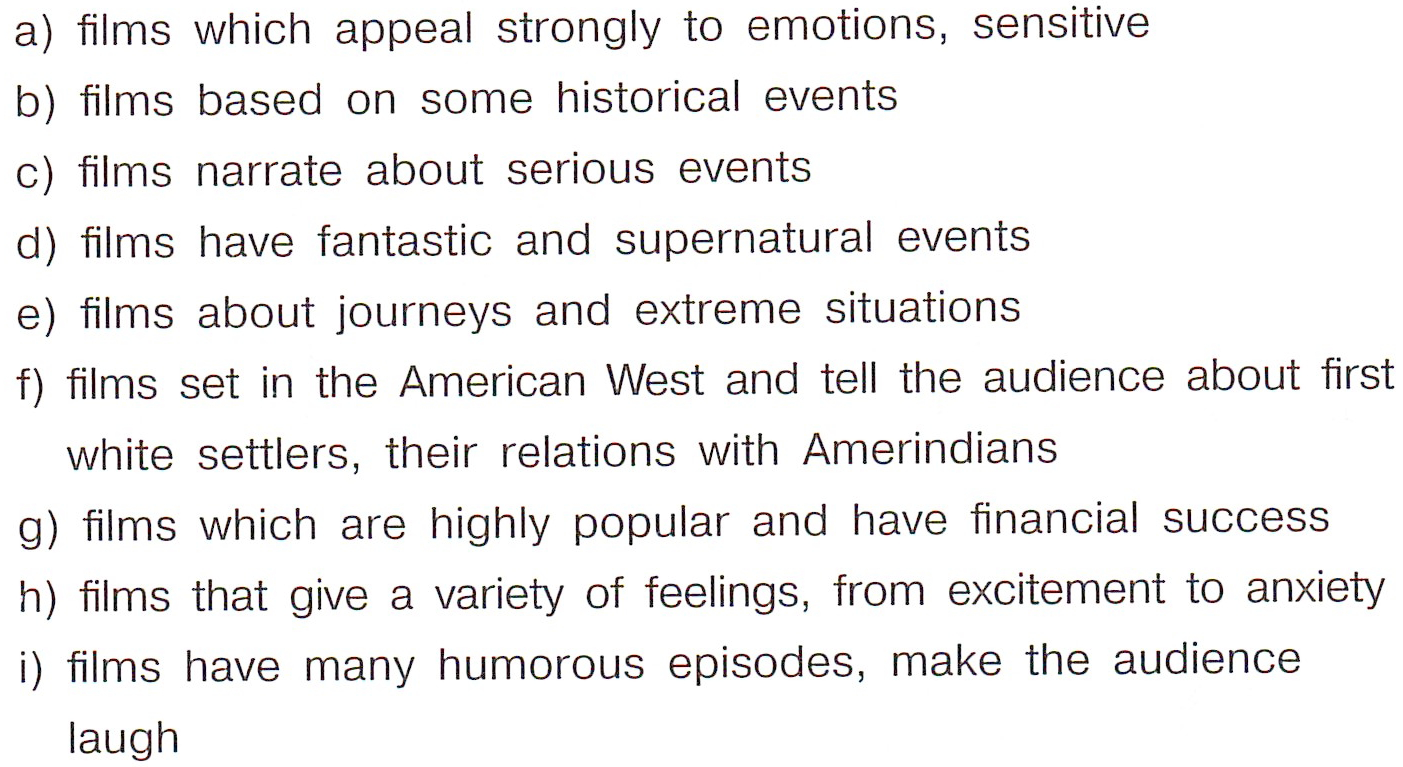 Name the Genres.
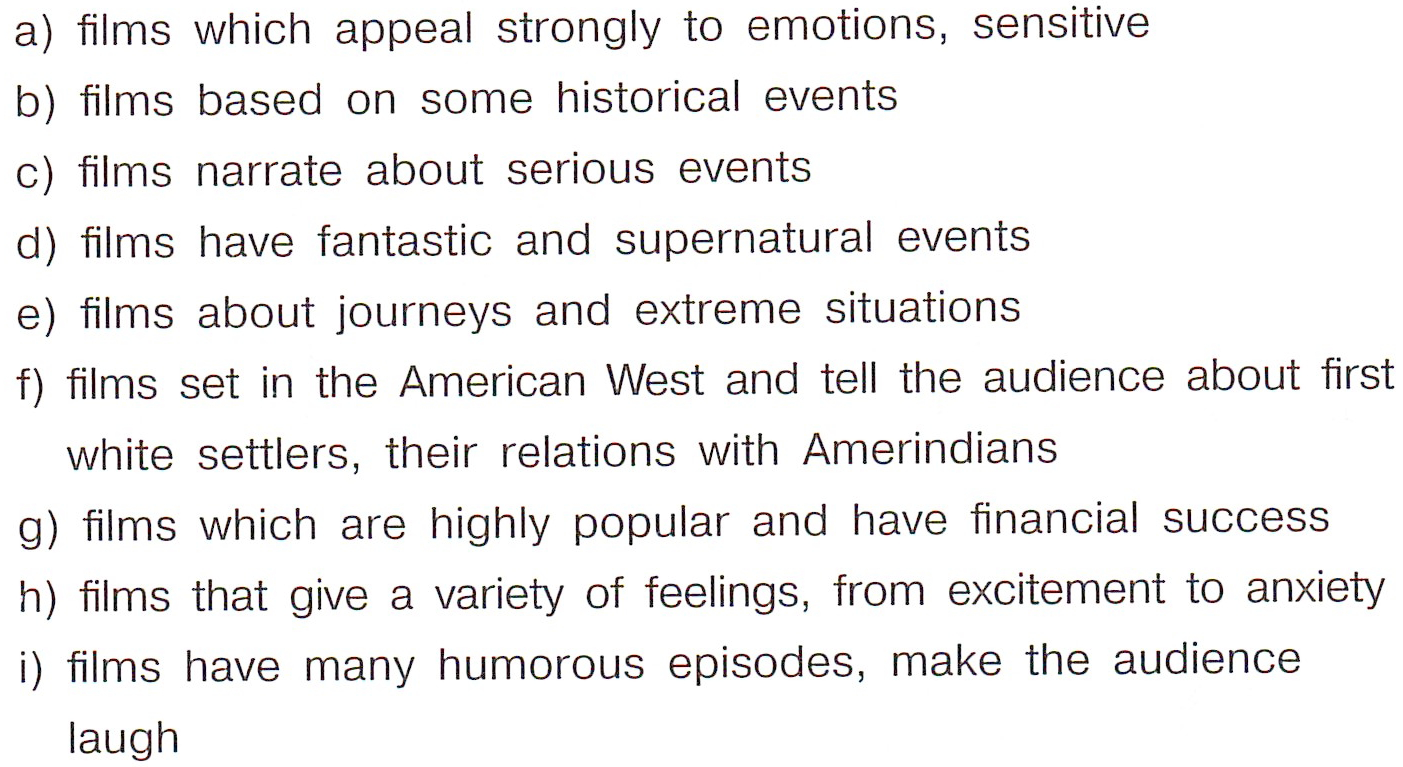 Name the Genres.
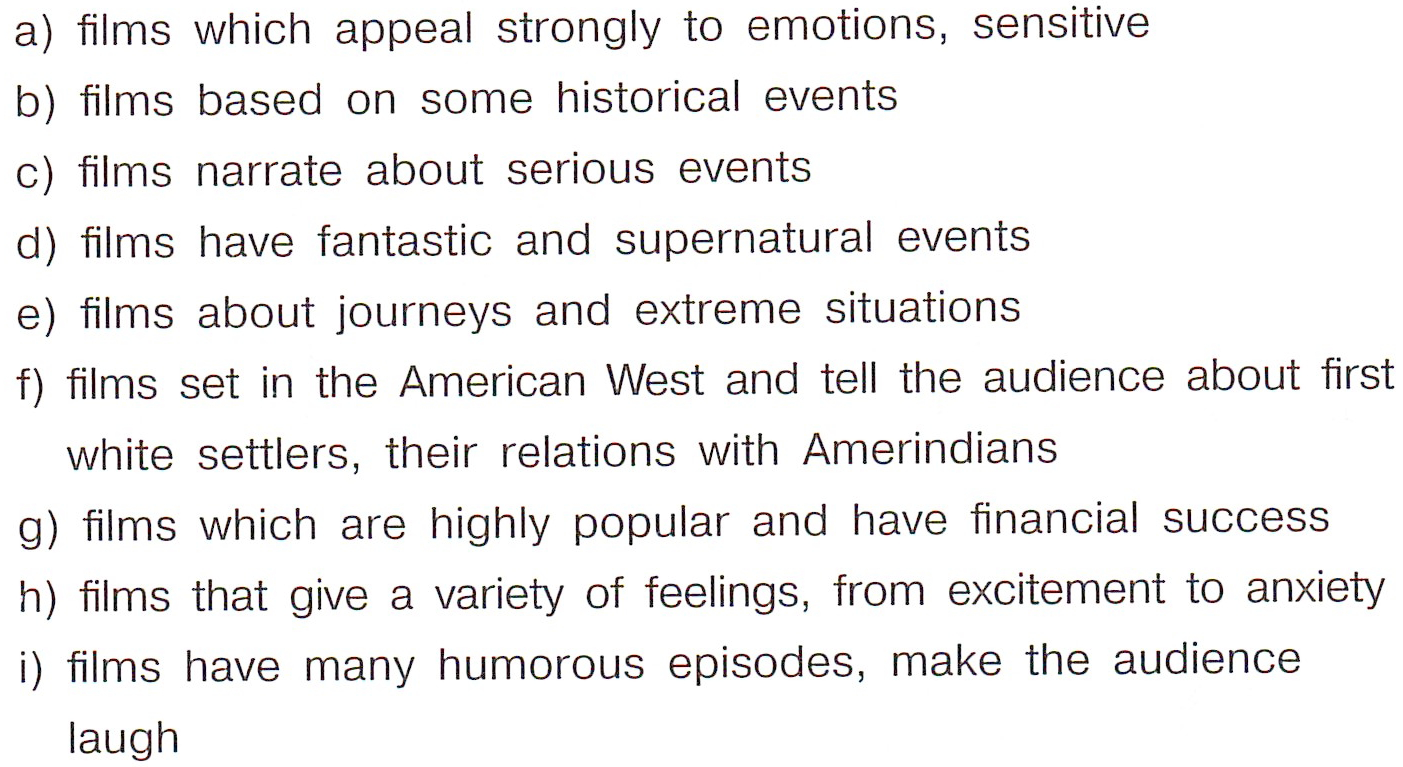 Name the Genres.
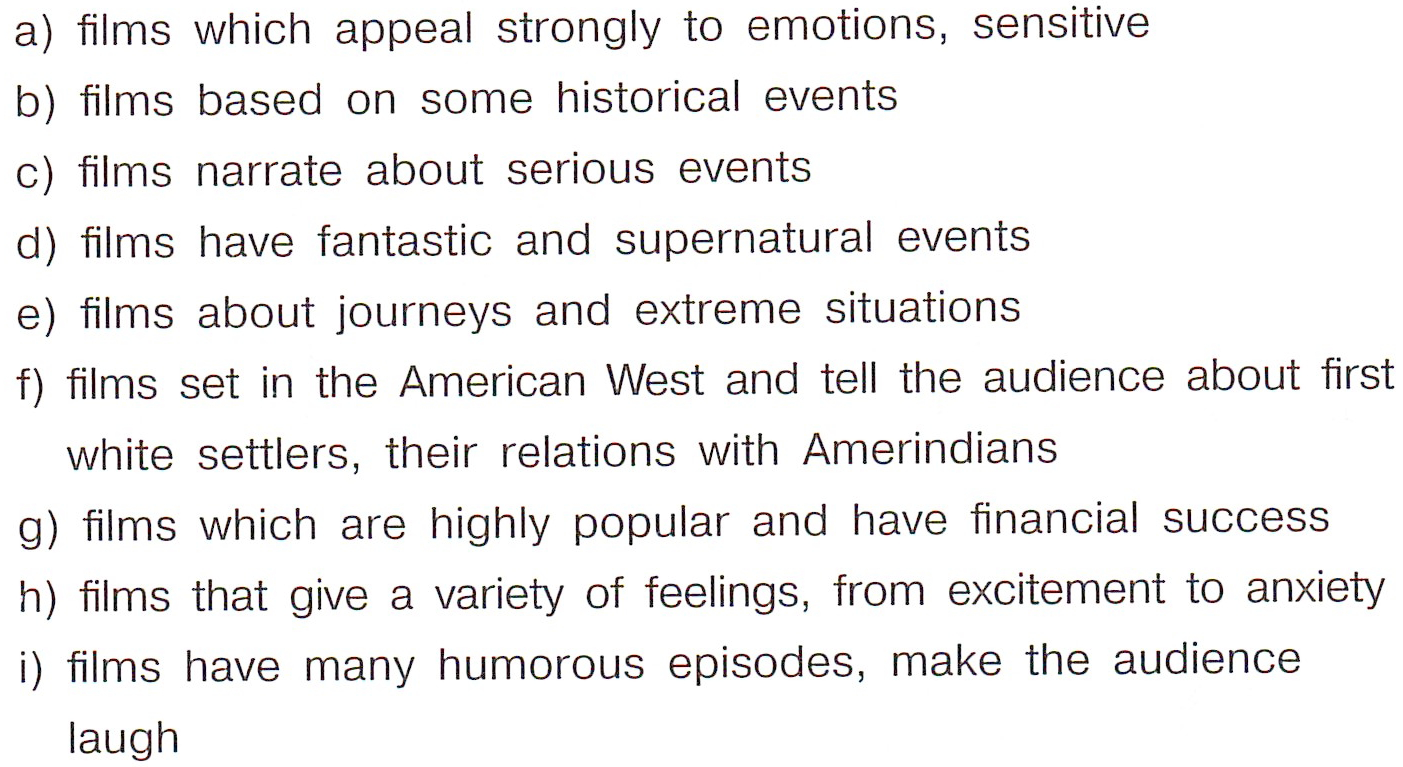 Name the Genres.
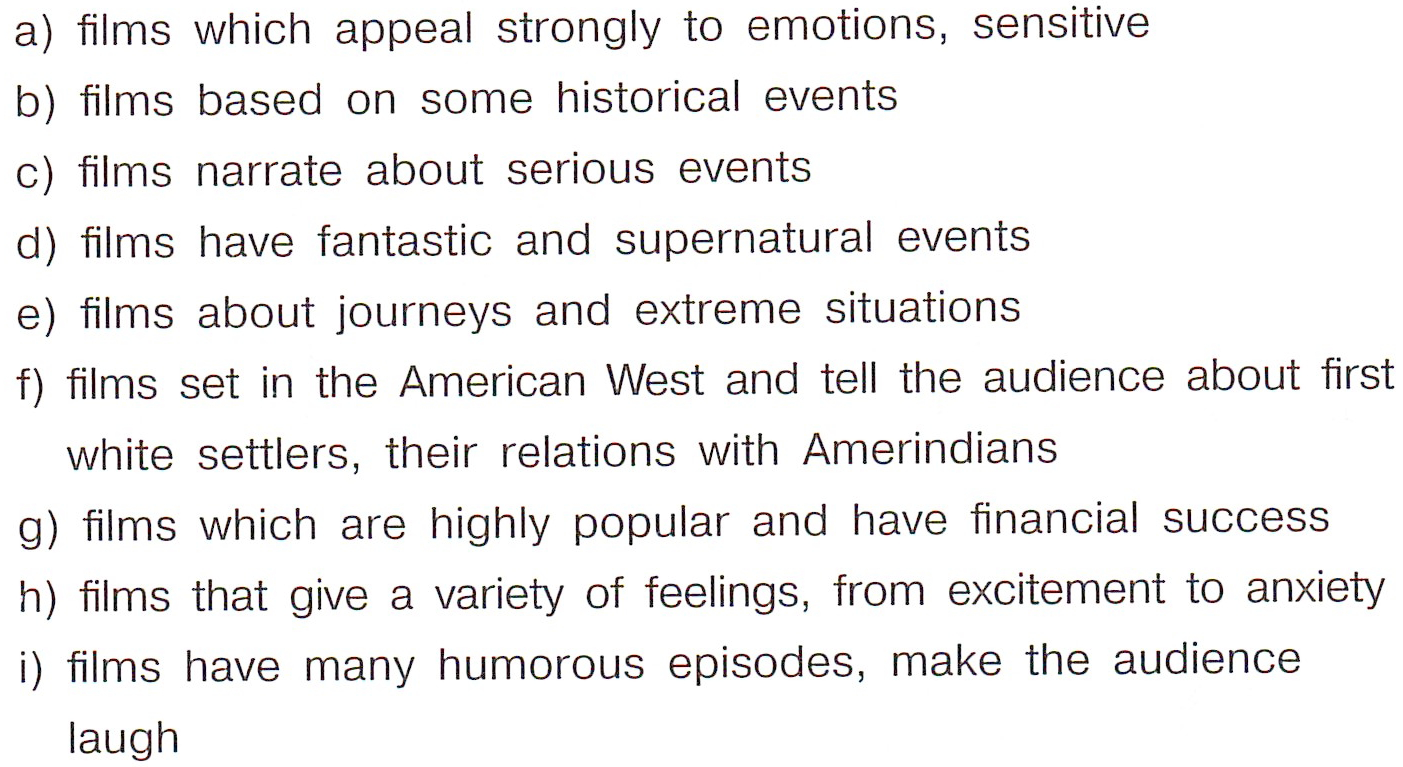 Name the Genres.
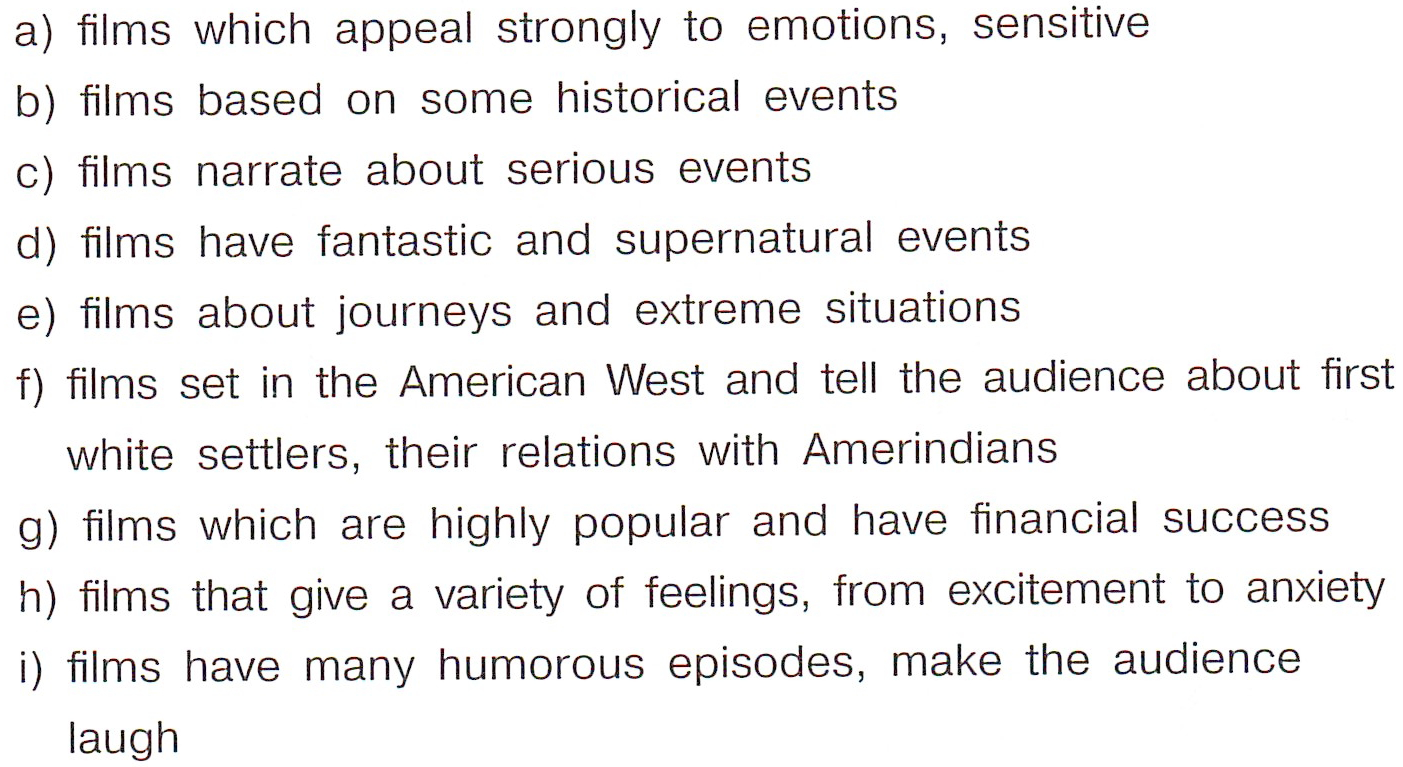 Name the Genres.
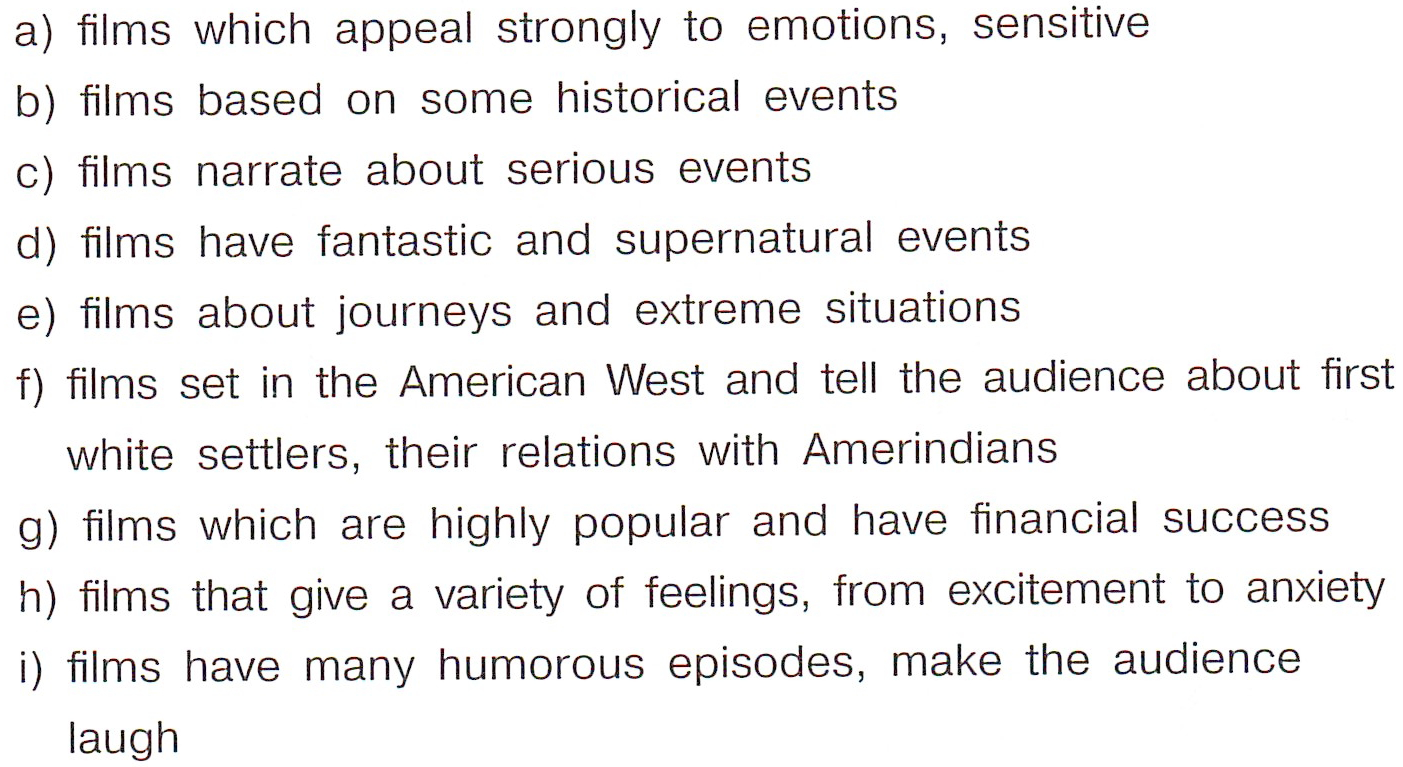 New Words (Ex.3 p.83)
Слова выписать в тетрадь (словарь), прочитать определения к словам
New Words (Ex.3 p.83)
Слова выписать в тетрадь (словарь), прочитать определения к словам
New Words (Ex.3 p.83)
Устно перевести примеры с новыми словами:

It’s a typical action film with plenty of spectacular stunts. 
I admire film stars who do their own stunts instead of getting stunt men perform for them. 
The novel began with a flashback to the hero’s experiences in the war. 
I prefer films to plays because you can have close-up shots of the actors.
We had seats in the front row of the theatre.
The film’s special effects are amazing. 
It's an area of outstanding natural beauty. 
The view from the top of the mountain is breathtaking.
The play has its setting in a wartime prison camp.
Watch the Video and Answer the Questions.
1) Where can you buy tickets for London’s theatres?
2) How many big cinemas are there in Leicester Square? 
3) Who often comes to the cinemas in Leicester Square for the first screening? 
4) How many theatres are in one square kilometre in London’s West End? 
5) When are cinemas and theatres cheaper?
Пройти по ссылке и посмотреть видео на YouTube. Устно ответить на вопросы.
https://www.youtube.com/watch?v=en2_IR2aR7g&list=PL59GcrPDHI8KRjnxslMF13wbOQ8Uyb5Oh&index=16
Watch the Video and Answer the Questions.
1) Where can you buy tickets for London’s theatres?
In lots of kiosks and booths.
2) How many big cinemas are there in Leicester Square? 
5 cinemas.
3) Who often comes to the cinemas in Leicester Square for the first screening? 
The actors and plenty of their fans.
4) How many theatres are in one square kilometre in London’s West End? 
More then 40.
5) When are cinemas and theatres cheaper?
At 3 or 4 in the afternoon.
Watch the Video and Match the Columns.
Пройти по ссылке и посмотреть видео на YouTube. Соотнести названия постановок и театров с их описанием.
1 – d, 2 – a, 3 – e, 4 – b, 5 - c
https://www.youtube.com/watch?v=en2_IR2aR7g&list=PL59GcrPDHI8KRjnxslMF13wbOQ8Uyb5Oh&index=16
Going to the cinema and visiting theatres.
Устно ответить на вопрос:
What play would you like to visit? Why?